Meaning-Based ESL
Flingledobe and Pribin (Lavoie, 1989)
Last Serny, Flingledobe and Pribin were in the Berdlink treppening gloopy caples and cleaming burly greps.  Suddenly, a ditty strezzle boofed into Flingledobe’s tresk.  Pribin glaped. “Oh Flingledobe,” he chifed, “that ditty strezzle is tunning in your grep!”
Lavoie, R.D.  Understanding Learning Disabilities - How Difficult Can It Be? PBS Video. Alexandria, VA. 1989
[Speaker Notes: https://www.youtube.com/watch?v=Q3UNdbxk3xs]
Flingledobe and Pribin (Lavoie, 1989)
Last Serny, Flingledobe and Pribin were in the Berdlink treppening gloopy caples and cleaming burly greps.  Suddenly, a ditty strezzle boofed into Flingledobe’s tresk.  Pribin glaped. “Oh Flingledobe,” he chifed, “that ditty strezzle is tunning in your grep!”
When did they go to Berdlink?
Flingledobe and Pribin (Lavoie, 1989)
Last Serny, Flingledobe and Pribin were in the Berdlink treppening gloopy caples and cleaming burly greps.  Suddenly, a ditty strezzle boofed into Flingledobe’s tresk.  Pribin glaped. “Oh Flingledobe,” he chifed, “that ditty strezzle is tunning in your grep!”
When did they go to Berdlink?
Flingledobe and Pribin (Lavoie, 1989)
Last Serny, Flingledobe and Pribin were in the Berdlink treppening gloopy caples and cleaming burly greps.  Suddenly, a ditty strezzle boofed into Flingledobe’s tresk.  Pribin glaped. “Oh Flingledobe,” he chifed, “that ditty strezzle is tunning in your grep!”
Where did Flingledobe and Pribin treppen?
Flingledobe and Pribin (Lavoie, 1989)
Last Serny, Flingledobe and Pribin were in the Berdlink treppening gloopy caples and cleaming burly greps.  Suddenly, a ditty strezzle boofed into Flingledobe’s tresk.  Pribin glaped. “Oh Flingledobe,” he chifed, “that ditty strezzle is tunning in your grep!”
Where did Flingledobe and Pribin treppen?
Flingledobe and Pribin (Lavoie, 1989)
Last Serny, Flingledobe and Pribin were in the Berdlink treppening gloopy caples and cleaming burly greps.  Suddenly, a ditty strezzle boofed into Flingledobe’s tresk.  Pribin glaped. “Oh Flingledobe,” he chifed, “that ditty strezzle is tunning in your grep!”
What boofed into Flingledobe’s tresk?
Flingledobe and Pribin (Lavoie, 1989)
Last Serny, Flingledobe and Pribin were in the Berdlink treppening gloopy caples and cleaming burly greps.  Suddenly, a ditty strezzle boofed into Flingledobe’s tresk.  Pribin glaped. “Oh Flingledobe,” he chifed, “that ditty strezzle is tunning in your grep!”
What boofed into Flingledobe’s tresk?
Flingledobe and Pribin (Lavoie, 1989)
Last Serny, Flingledobe and Pribin were in the Berdlink treppening gloopy caples and cleaming burly greps.  Suddenly, a ditty strezzle boofed into Flingledobe’s tresk.  Pribin glaped. “Oh Flingledobe,” he chifed, “that ditty strezzle is tunning in your grep!”
What kind of caples did Flingledobe and Pribin treppen?
Flingledobe and Pribin (Lavoie, 1989)
Last Serny, Flingledobe and Pribin were in the Berdlink treppening gloopy caples and cleaming burly greps.  Suddenly, a ditty strezzle boofed into Flingledobe’s tresk.  Pribin glaped. “Oh Flingledobe,” he chifed, “that ditty strezzle is tunning in your grep!”
What kind of caples did Flingledobe and Pribin treppen?
Flingledobe and Pribin (Lavoie, 1989)
Last Serny, Flingledobe and Pribin were in the Berdlink treppening gloopy caples and cleaming burly greps.  Suddenly, a ditty strezzle boofed into Flingledobe’s tresk.  Pribin glaped. “Oh Flingledobe,” he chifed, “that ditty strezzle is tunning in your grep!”
What did the ditty strezzle do to Flingledobe’s tresk?
Flingledobe and Pribin (Lavoie, 1989)
Last Serny, Flingledobe and Pribin were in the Berdlink treppening gloopy caples and cleaming burly greps.  Suddenly, a ditty strezzle boofed into Flingledobe’s tresk.  Pribin glaped. “Oh Flingledobe,” he chifed, “that ditty strezzle is tunning in your grep!”
What did the ditty strezzle do to Flingledobe’s tresk?
Flingledobe and Pribin (Lavoie, 1989)
Last Serny, Flingledobe and Pribin were in the Berdlink treppening gloopy caples and cleaming burly greps.  Suddenly, a ditty strezzle boofed into Flingledobe’s tresk.  Pribin glaped. “Oh Flingledobe,” he chifed, “that ditty strezzle is tunning in your grep!”
What was Pribin’s reaction at that point?
Flingledobe and Pribin (Lavoie, 1989)
Last Serny, Flingledobe and Pribin were in the Berdlink treppening gloopy caples and cleaming burly greps.  Suddenly, a ditty strezzle boofed into Flingledobe’s tresk.  Pribin glaped. “Oh Flingledobe,” he chifed, “that ditty strezzle is tunning in your grep!”
What was Pribin’s reaction at that point?
Flingledobe and Pribin (Lavoie, 1989)
Last Serny, Flingledobe and Pribin were in the Berdlink treppening gloopy caples and cleaming burly greps.  Suddenly, a ditty strezzle boofed into Flingledobe’s tresk.  Pribin glaped. “Oh Flingledobe,” he chifed, “that ditty strezzle is tunning in your grep!”
What do you think happened next?
Flingledobe and Pribin (Lavoie, 1989)
Last Serny, Flingledobe and Pribin were in the Berdlink treppening gloopy caples and cleaming burly greps.  Suddenly, a ditty strezzle boofed into Flingledobe’s tresk.  Pribin glaped. “Oh Flingledobe,” he chifed, “that ditty strezzle is tunning in your grep!”
Why do you think Flingledobe and Pribin went to Berlink?
Flingledobe and Pribin (Lavoie, 1989)
Last Serny, Flingledobe and Pribin were in the Berdlink treppening gloopy caples and cleaming burly greps.  Suddenly, a ditty strezzle boofed into Flingledobe’s tresk.  Pribin glaped. “Oh Flingledobe,” he chifed, “that ditty strezzle is tunning in your grep!”
Are they likely to return?  Why?  Why not?
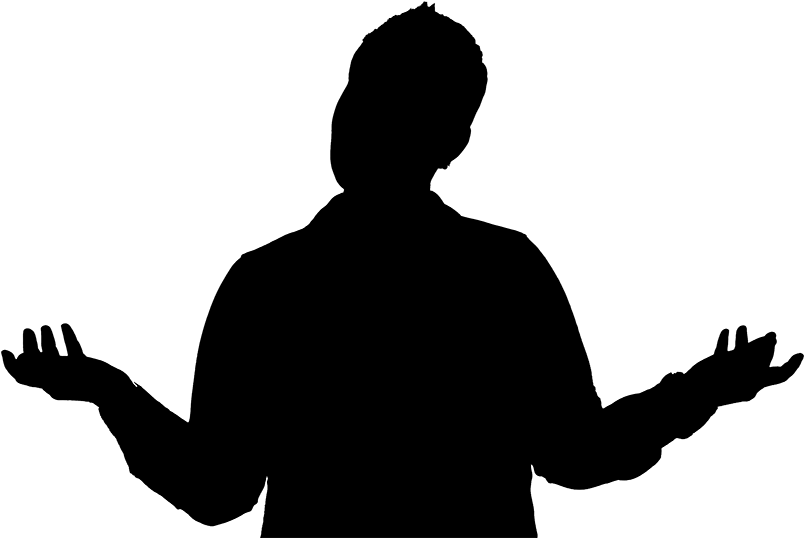 Flingledobe and Pribin (Lavoie, 1989)
There is no meaning.

It shows how we can use syntax to gain information. 

Did you really learn anything?
Accuracy
Fluency
Fluency
Fluency is the ability to produce language in a coherent, effortless way.
Fluency
When teaching for fluency, there is less emphasis on being correct and more emphasis on using the language. The goal of fluency-based teaching is comprehension. Students are better able to understand meaning through this approach. Fluency-based teaching has been shown to be more useful for learning a language, but it might not always be the best technique for teaching Korean high school students.
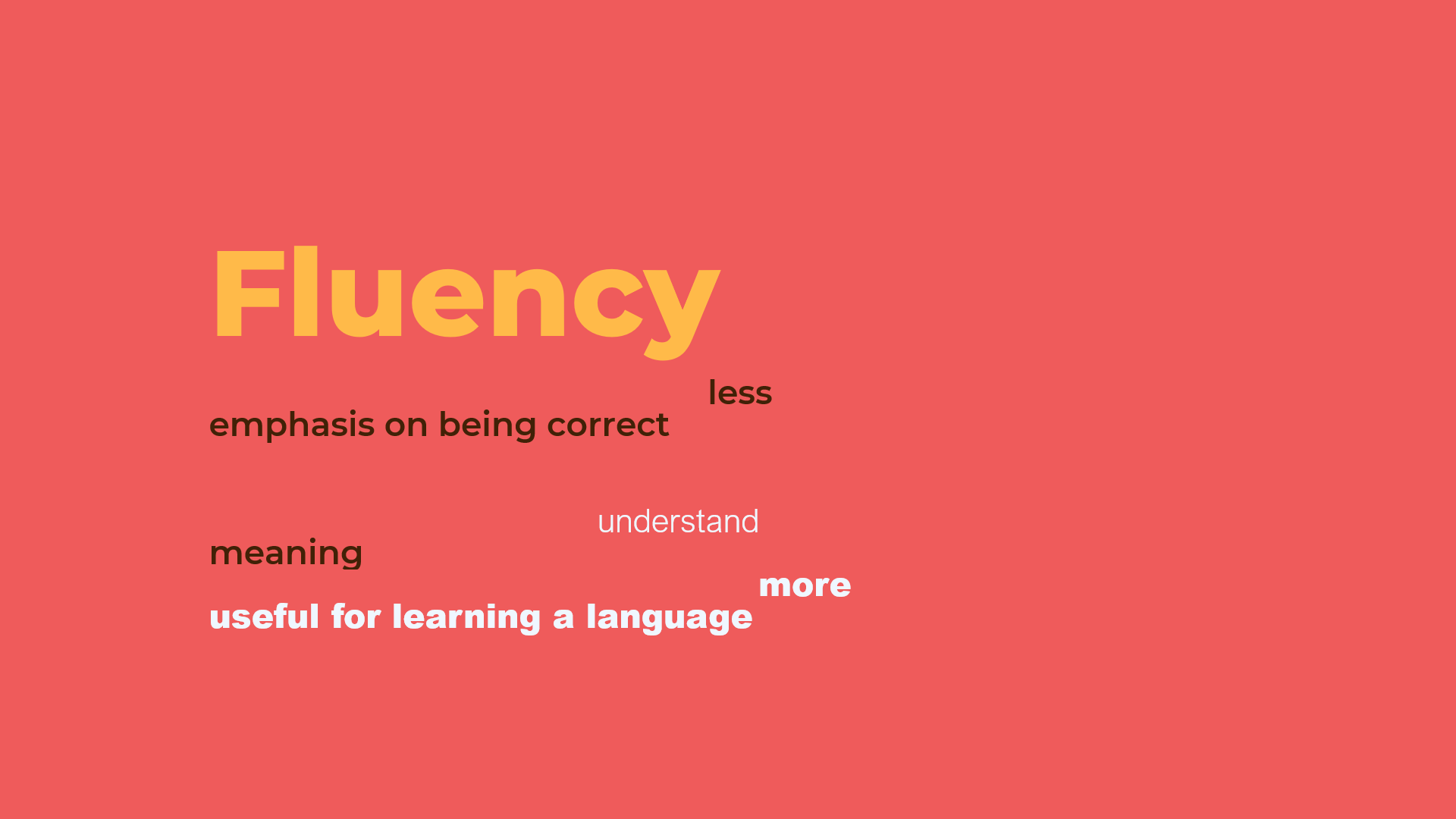 Fluency
When we focus on fluency activities we:
reflect natural language use.
deal with grammar implicitly.
encourage free production of the language.reflect automatic performance.
produce language that is not always predictable.
require the use of improvising, paraphrasing, repair and reorganization.
require real communication.
Accuracy
Accuracy is the ability to produce grammatically and lexically accurate English sentences.
Accuracy
In accuracy-based teaching, the emphasis is on being correct. Proper grammar and sentence structure is prioritized over understanding. Accuracy-based teaching is quite common in Korea as students prepare to take the SATs. It is also much easier to make test questions for accuracy rather than fluency.
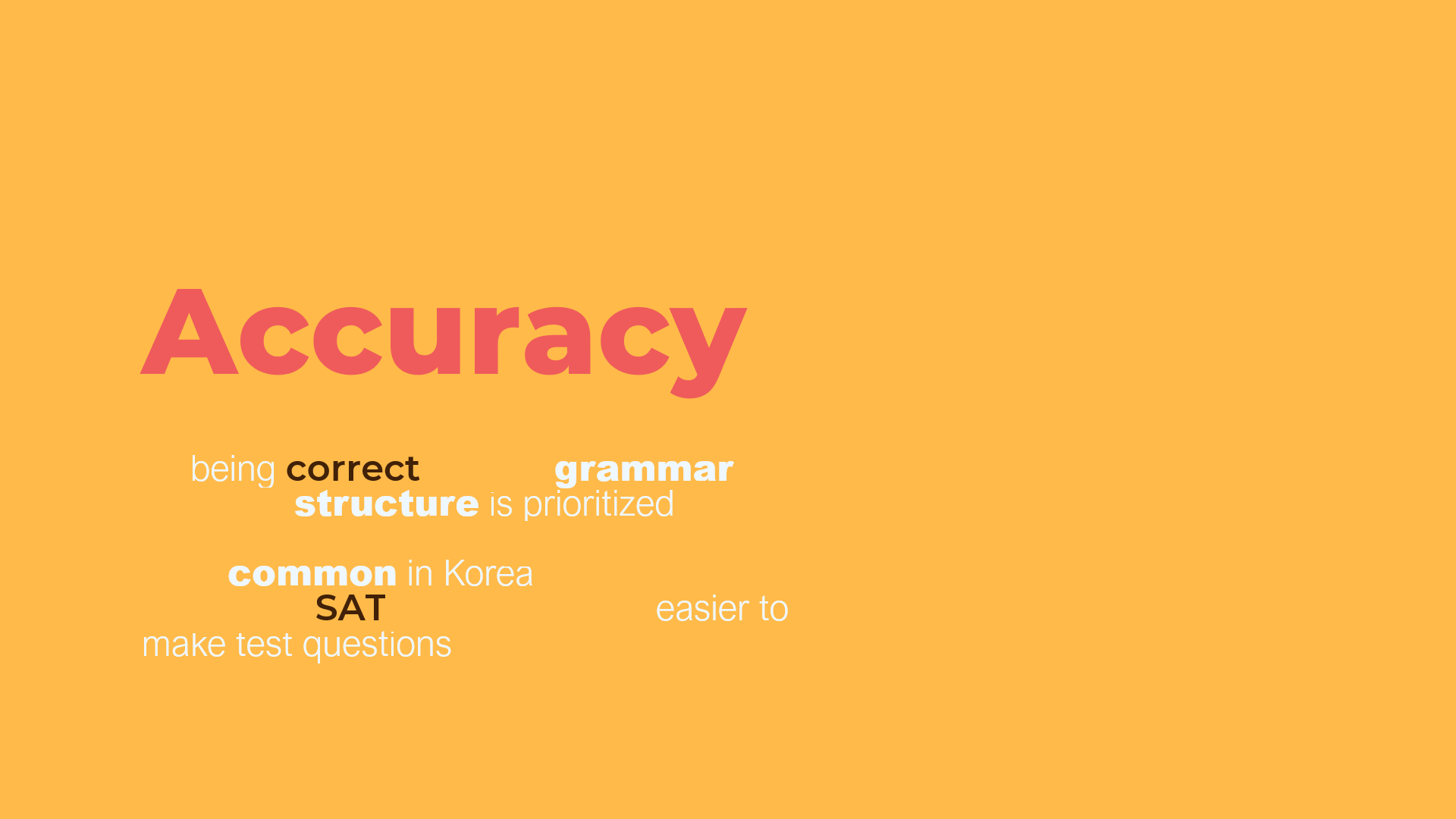 Accuracy
When we focus on accuracy activities we:
focus on forming correct examples of language use. 
Produce language in a controlled way.
Deal with grammar explicitly. 
Insist on receiving grammatically correct and complete sentences. 
Practice language out of context.  Small samples of language.  
Do not require authentic communication.
Discuss
What is more important in learning a foreign language: fluency or accuracy?
Fluency
Accuracy
Grammar exercises
Conversation
Role-play
Drills
Debate
Spelling Quizzes
Comprehension Check Questions
Bloom’s
Taxonomy
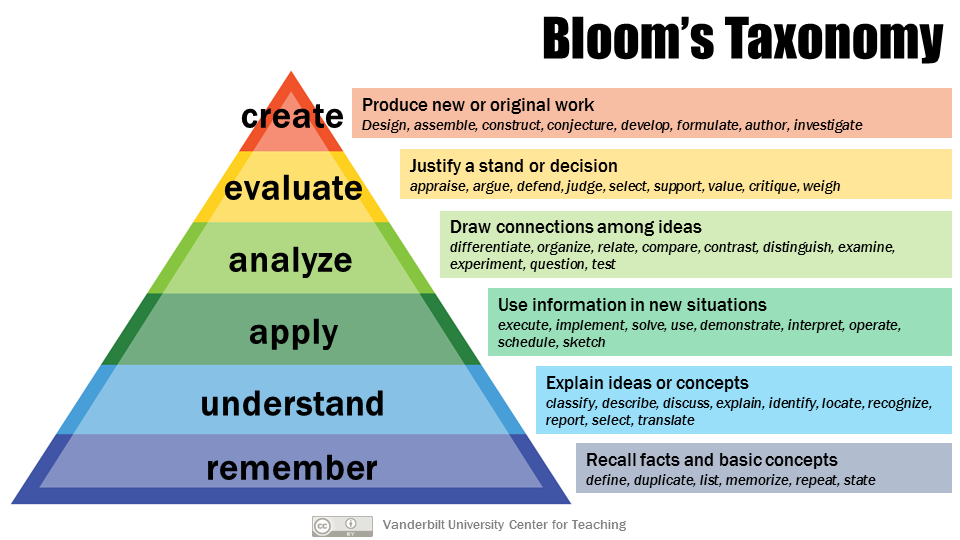 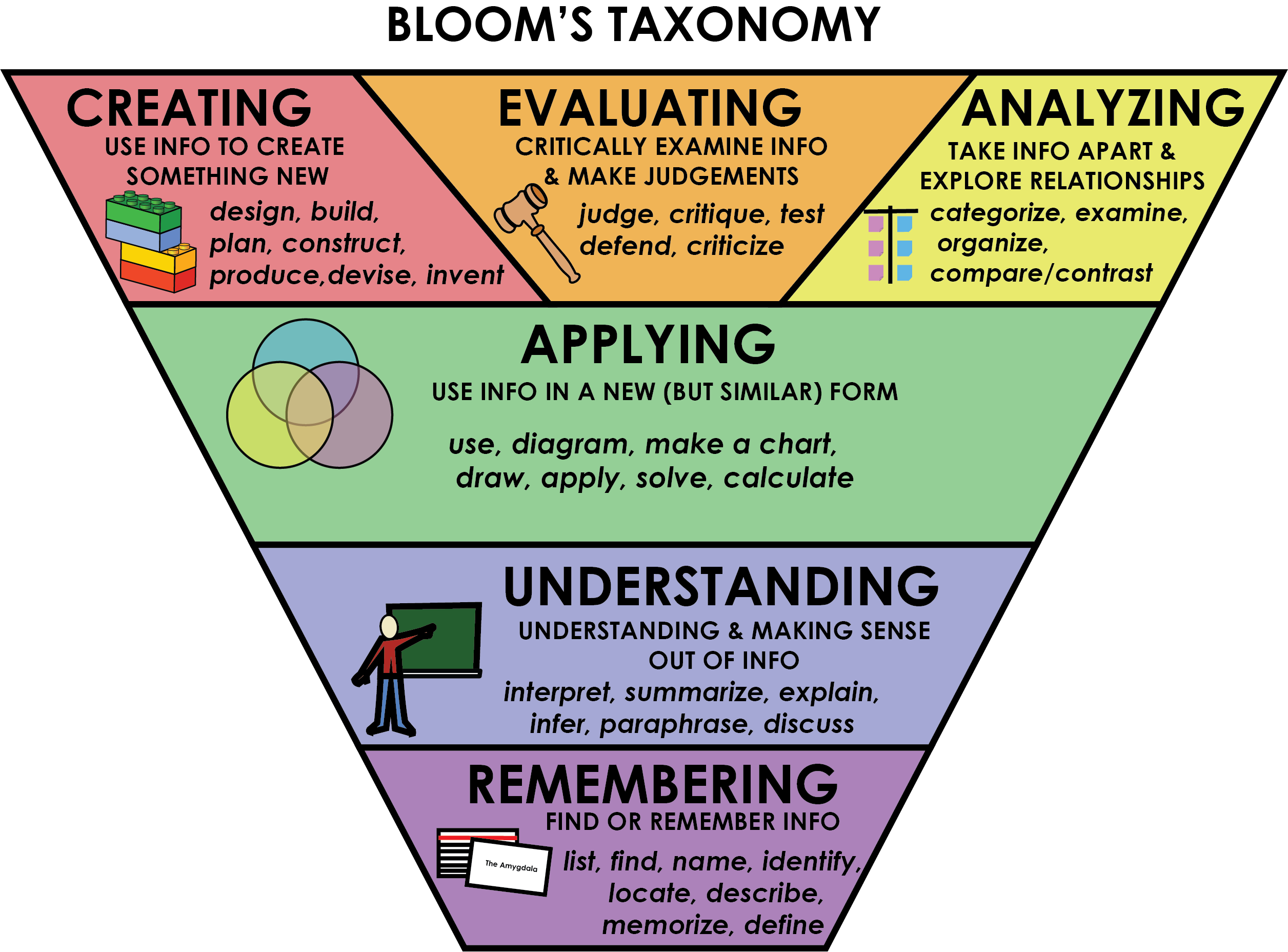 CyberTruck
TESLA Cybertruck
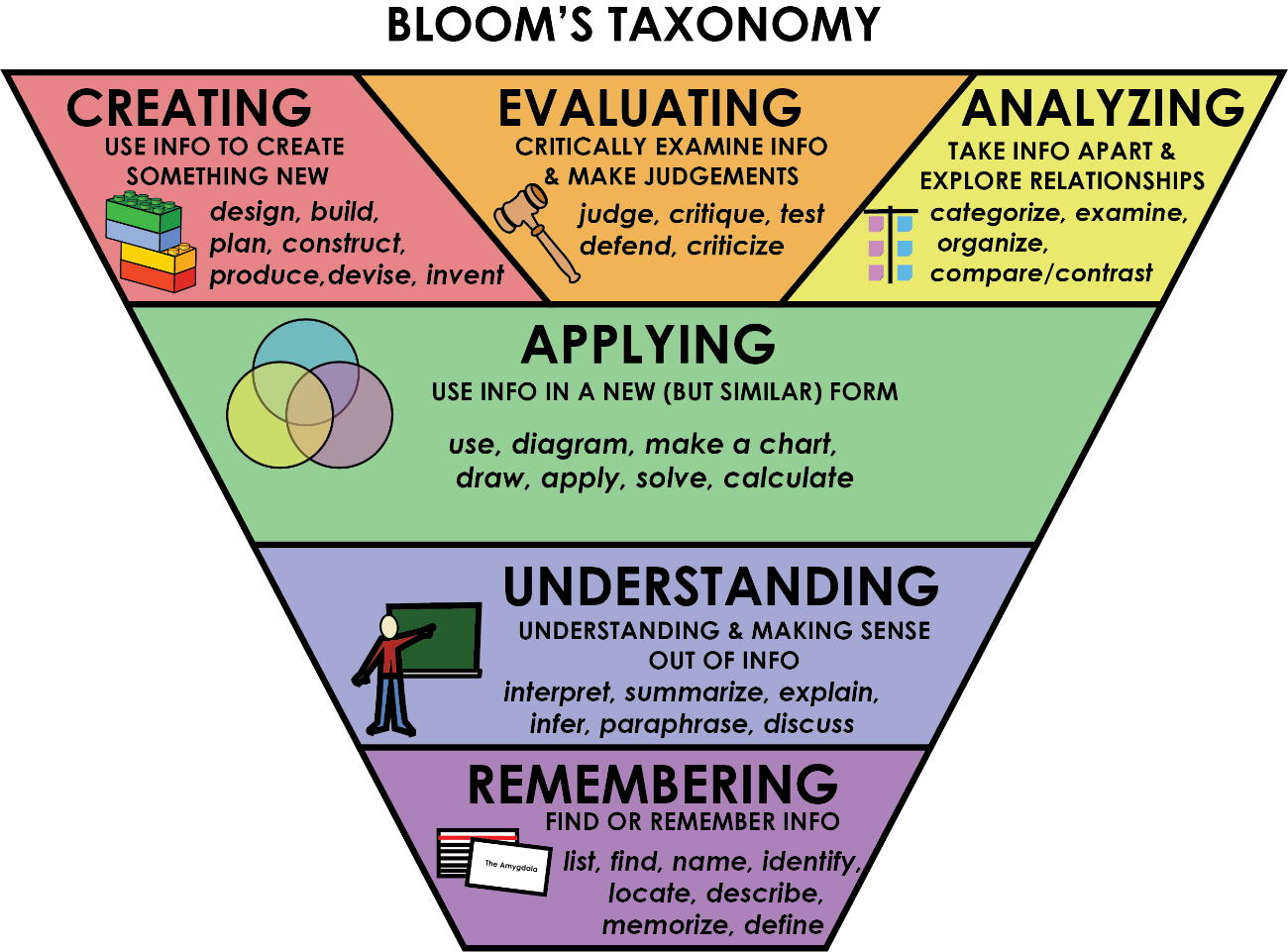 Create a question for each step of Bloom’s taxonomy.
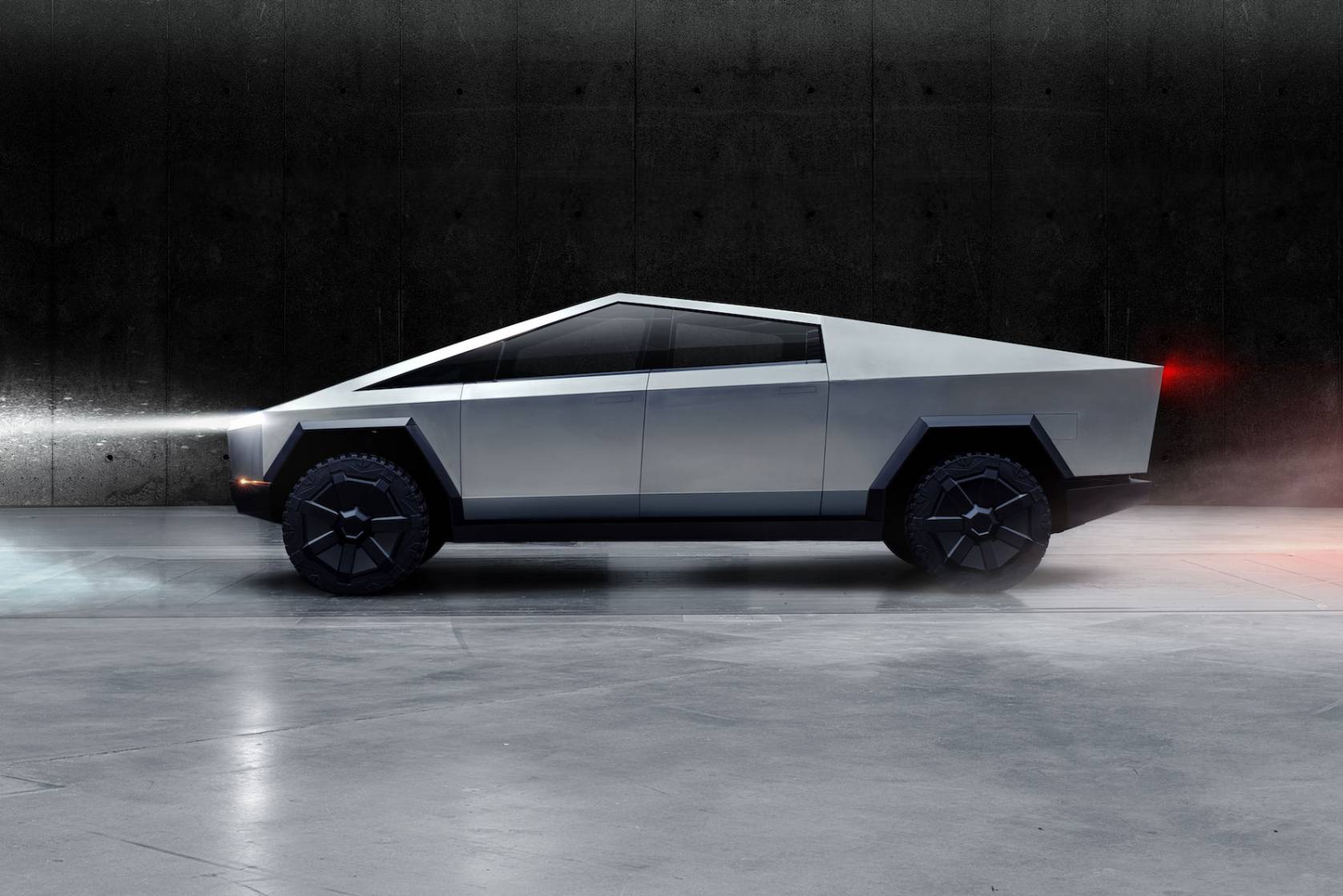 TESLA CYBERTRUCK
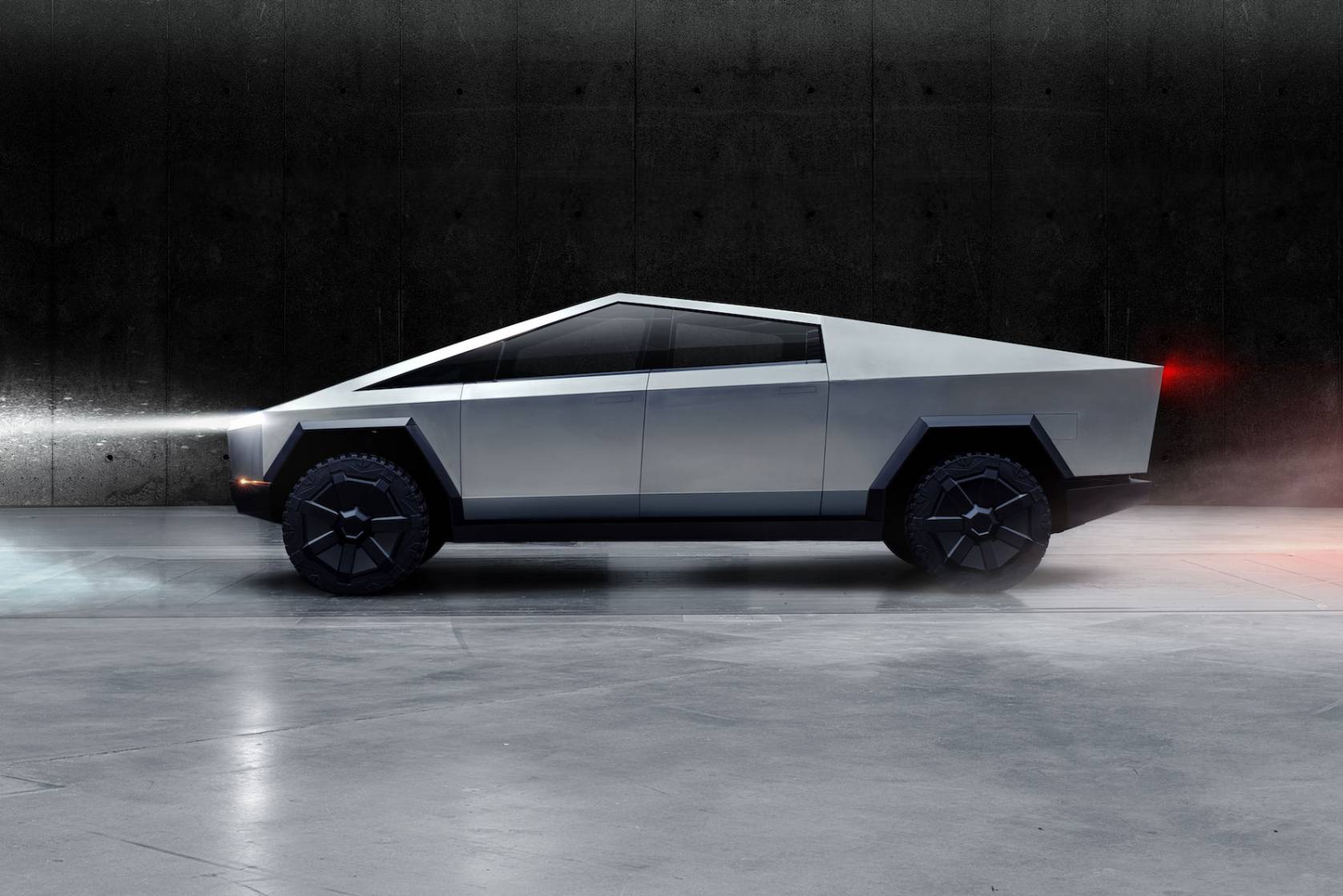 TESLA CYBERTRUCK
TESLA Cybertruck
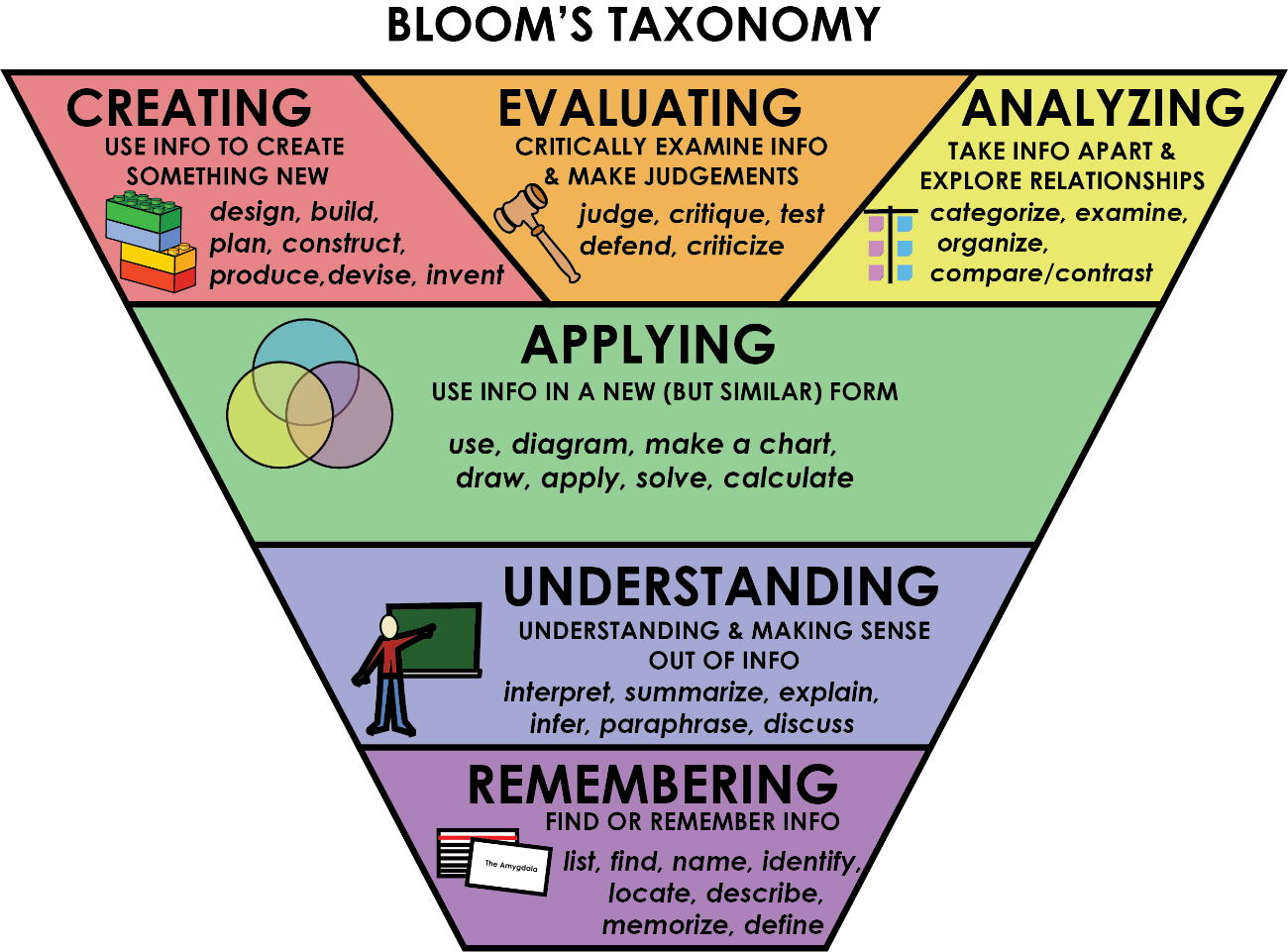 Create a question for each step of Bloom’s taxonomy.
Word Salad
are
between
consists
continuously
corresponding
curve
draws
variation
graph
if
isolate
known
making
only 
often
with 
one 
points 
relationship
set
table
values 
variables
Lavoie, R.D.  Understanding Learning Disabilities - How Difficult Can It Be? PBS Video. Alexandria, VA. 1989
[Speaker Notes: https://www.youtube.com/watch?v=Q3UNdbxk3xs]
Word Salad
If the known relationship between the variables consists of a table of corresponding values, the graph consists only of the corresponding set of isolated points.  If the variables are known to vary continuously, one often draws a curve to show the variation.
[Speaker Notes: https://www.youtube.com/watch?v=Q3UNdbxk3xs]
e duy m
me chi
qeer, saip Bi
eso
lly, “I
nd
cke
“Bleas
n a
o
o
e a d
j
uitm
becid
panbd
odsta
p
y
eqt
ecom
r.
lly, “I
qeer, saip Bi
nd
n a
eso
me chi
cke
e duy m
“Bleas
“Please buy me some chicken and beer,” said Billy.  “I
o
eqt
becid
p
uitm
y
ecom
r.
o
panbd
e a d
odsta
j
decided to quit my job and become a popstar.
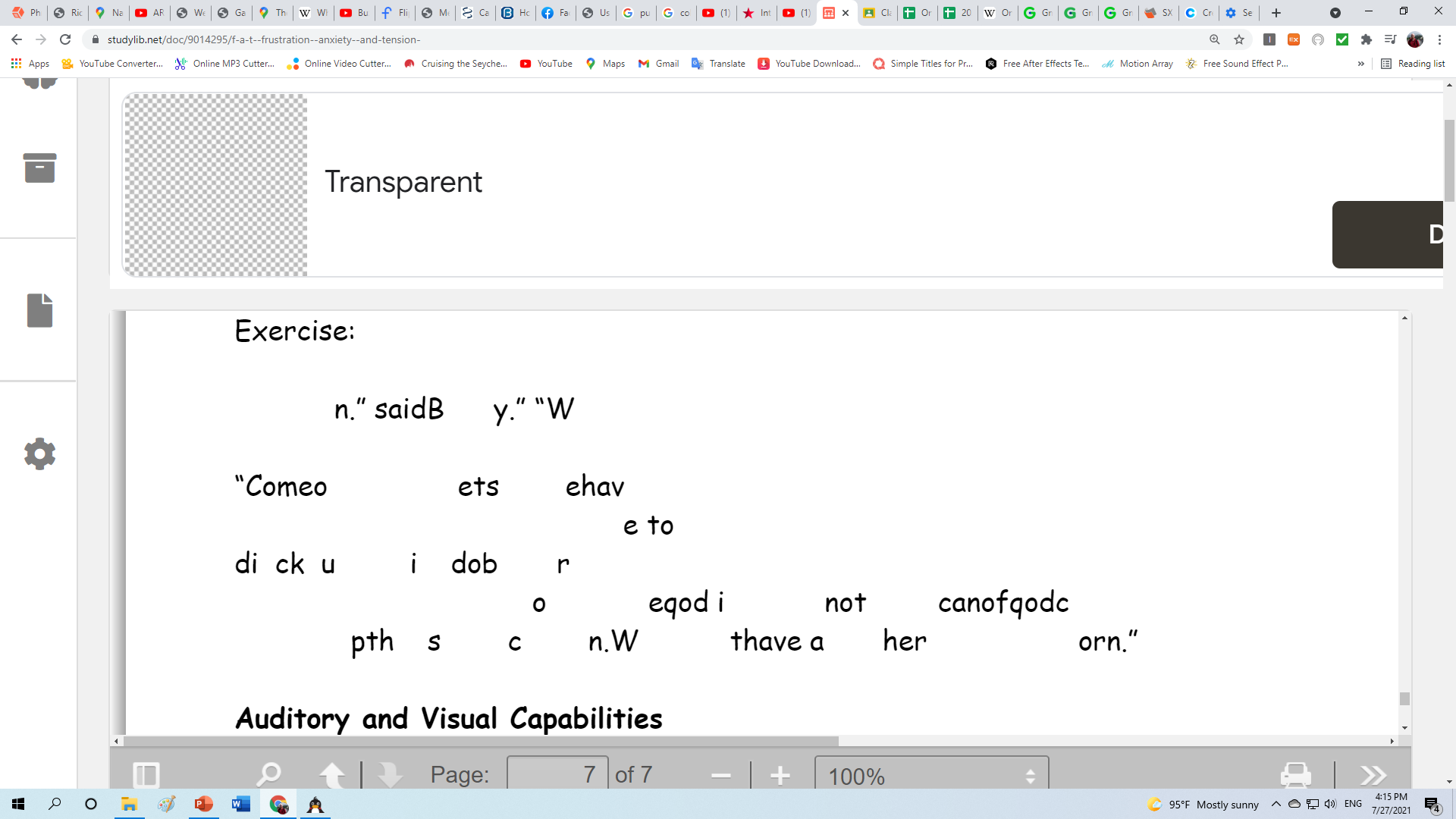 Lavoie, R.D.  Understanding Learning Disabilities - How Difficult Can It Be? PBS Video. Alexandria, VA. 1989
“Come on.” said Betsy.  “We have to
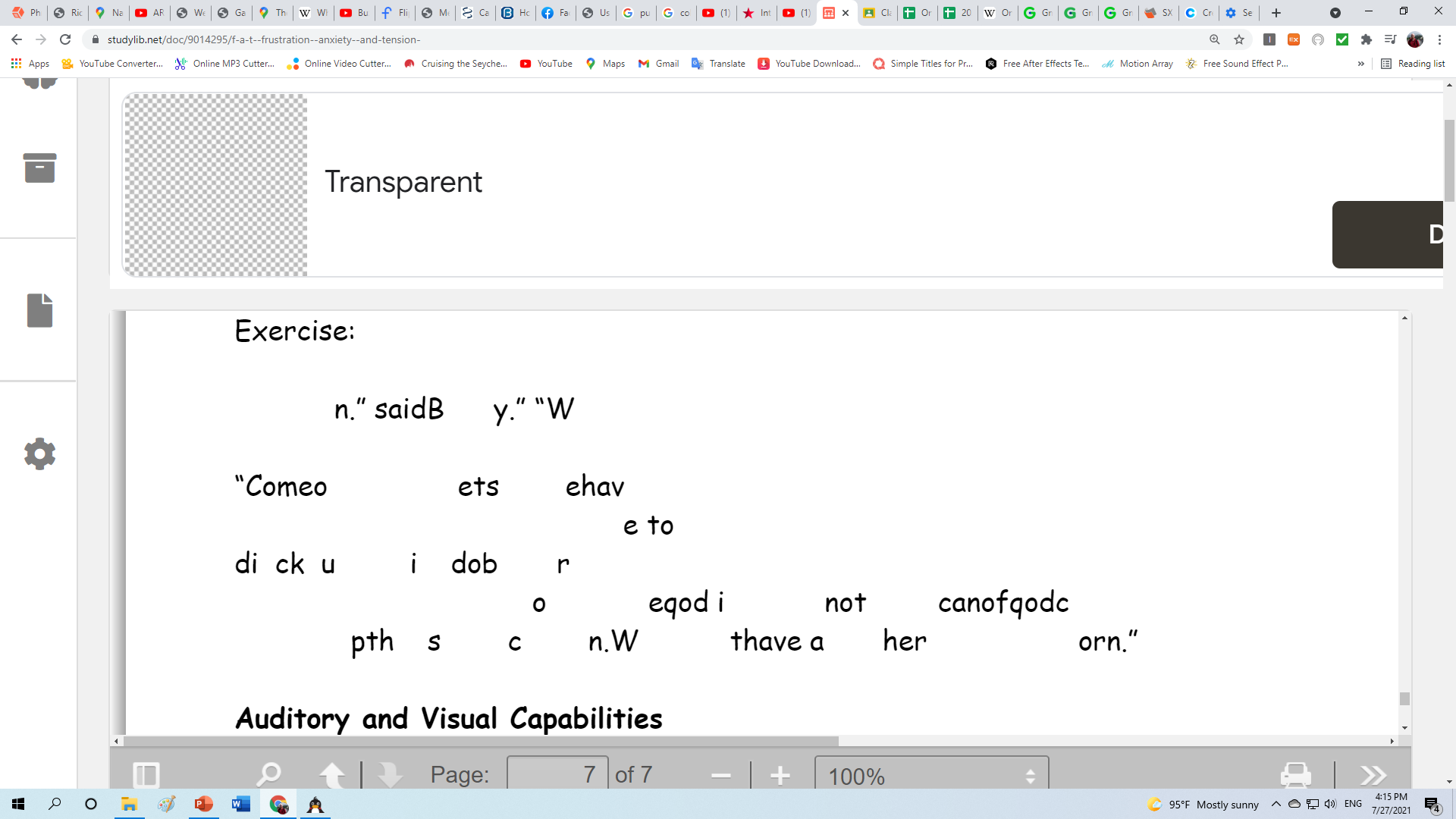 pick up this popcorn.  We pop it have another can of popcorn.”
https://cft.vanderbilt.edu/guides-sub-pages/blooms-taxonomy/
Lavoie, R.D.  Understanding Learning Disabilities - How Difficult Can It Be? PBS Video. Alexandria, VA. 1989
https://www.youtube.com/watch?v=Q3UNdbxk3xs
https://depts.washington.edu/dbpeds/fat-city-workshop-transcript.pdf
https://youtu.be/Q3UNdbxk3xs
ESL toybox
www.esltoybox.com